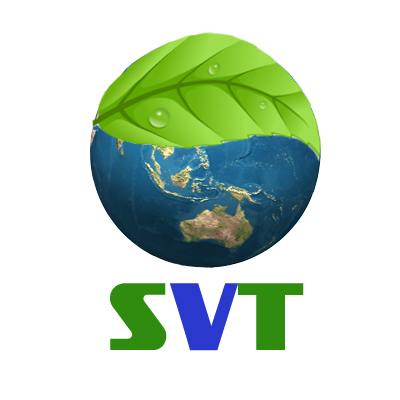 Sciences de la Vie et de la Terre
Aimer les SVT

Avoir un niveau convenable 

Programme: Biologie et Géologie 

Renforcer la maîtrise de connaissances en biologie et géologie

Participer à la formation de l’esprit critique et à l’éducation civique en appréhendant le monde actuel et son évolution

Développement du raisonnement scientifique, de la capacité synthèse et des compétences expérimentales. 

Activités et TP pour découvrir les notions et travailler les compétences 
TP Type ECE (évaluation des compétences expérimentales) pour prépare à l’épreuve en terminale
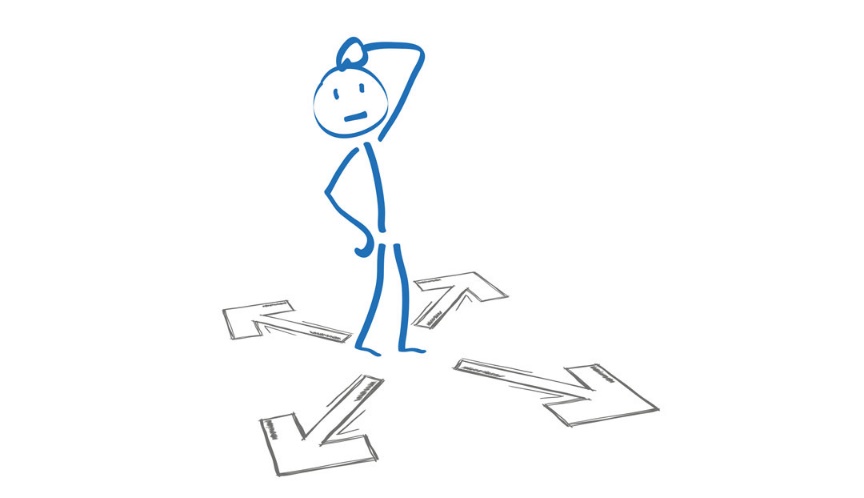 1
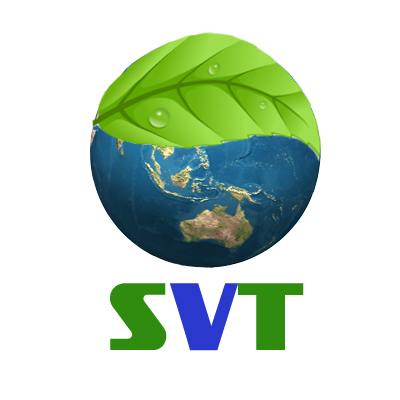 Sciences de la Vie et de la Terre
Domaine de la santé et du social 
Etude de santé PASS ou LAS
Formations paramédicales
Psychologie
Kinésithérapie
Soins infirmier
Carrières sociales
...
Domaine du sport
Domaine de la recherche, de l’enseignement 
Domaine des sciences de l’alimentation, l’environnement et du développement durable,
Agroalimentaire
Vétérinaire
Génie biologique 
…
 Domaine des géosciences, de la gestion des ressources et des risques
Architecture et urbanisme
Géologie appliquée
Aménagement du territoire 
Autres (sociologie, philosophie, sciences sociales, information communication, sciences du langage…)
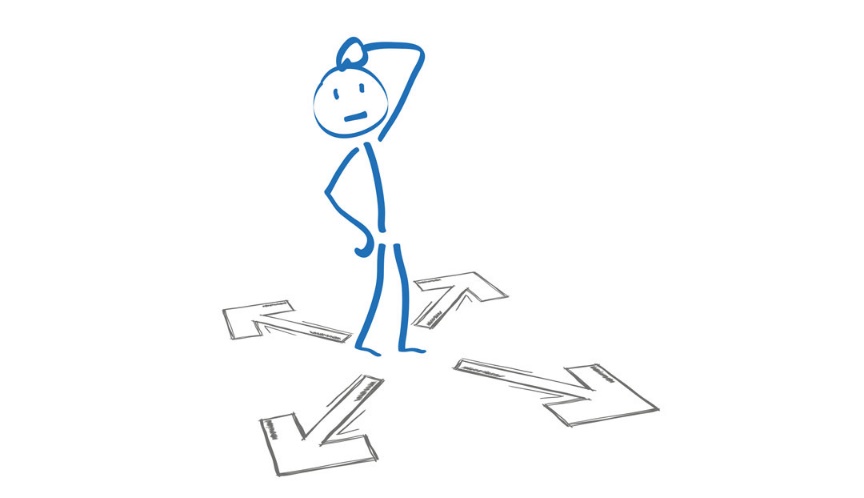 2